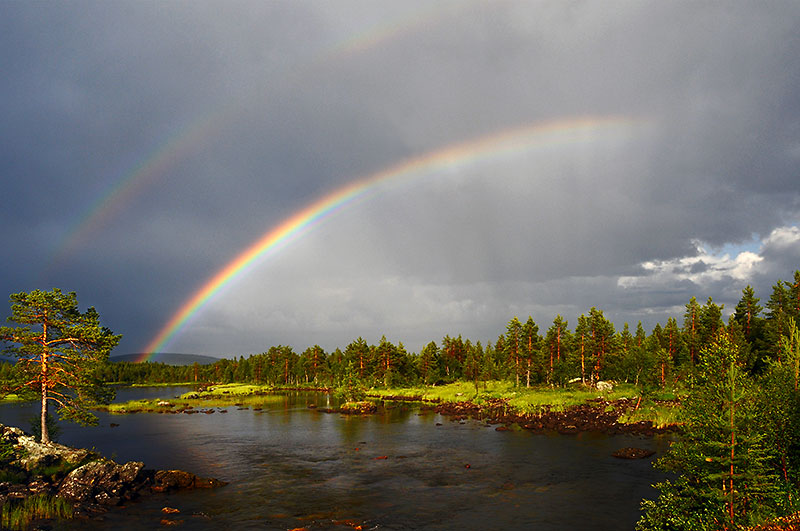 恩典在其中
提摩太後書1:9
Grace「恩典」--
是這個世代碩果僅存的好詞
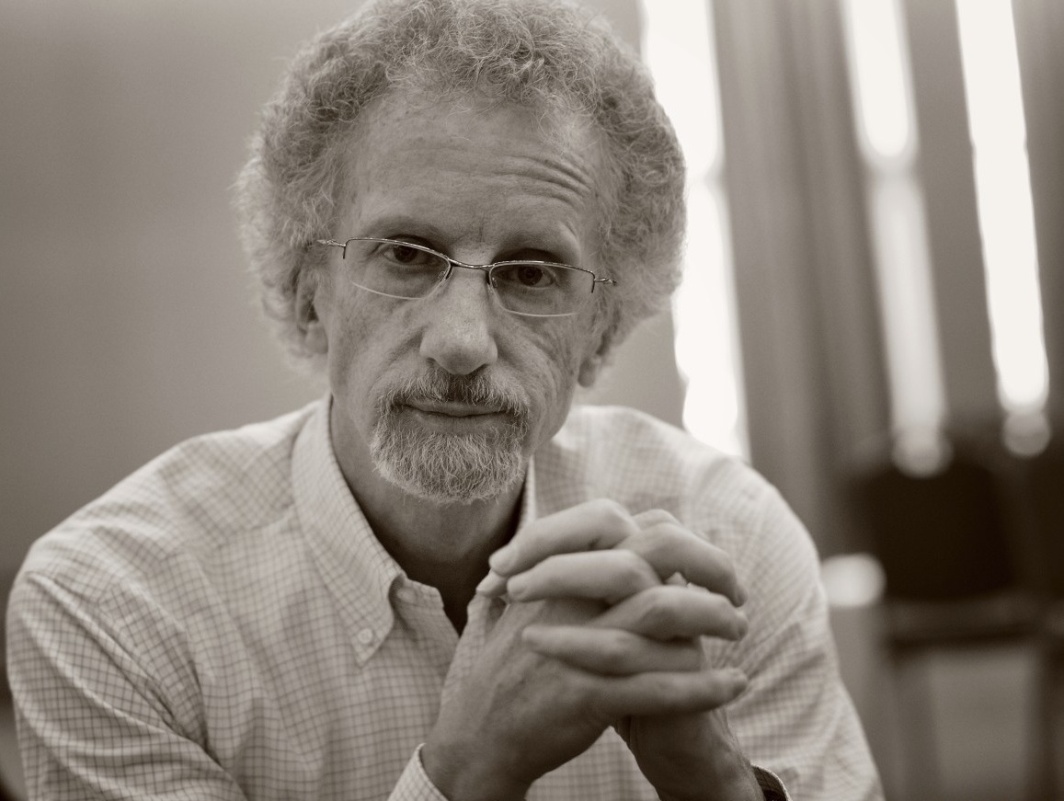 Philip Yancey
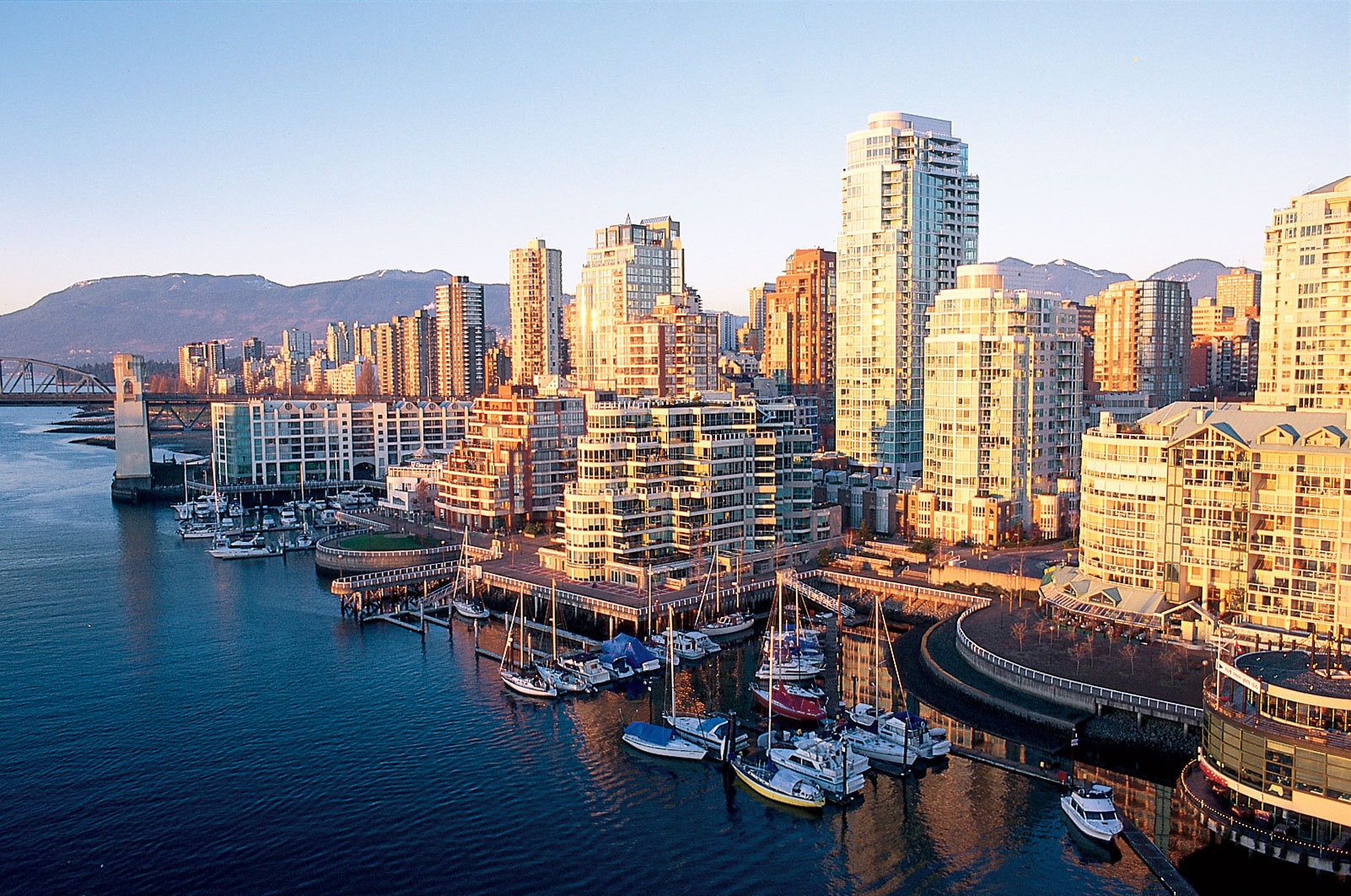 溫哥華
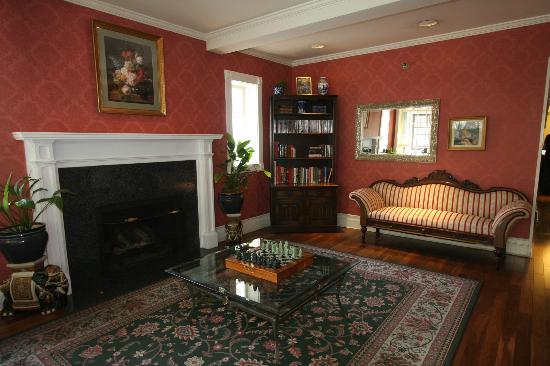 Rosewood Victoria Inn
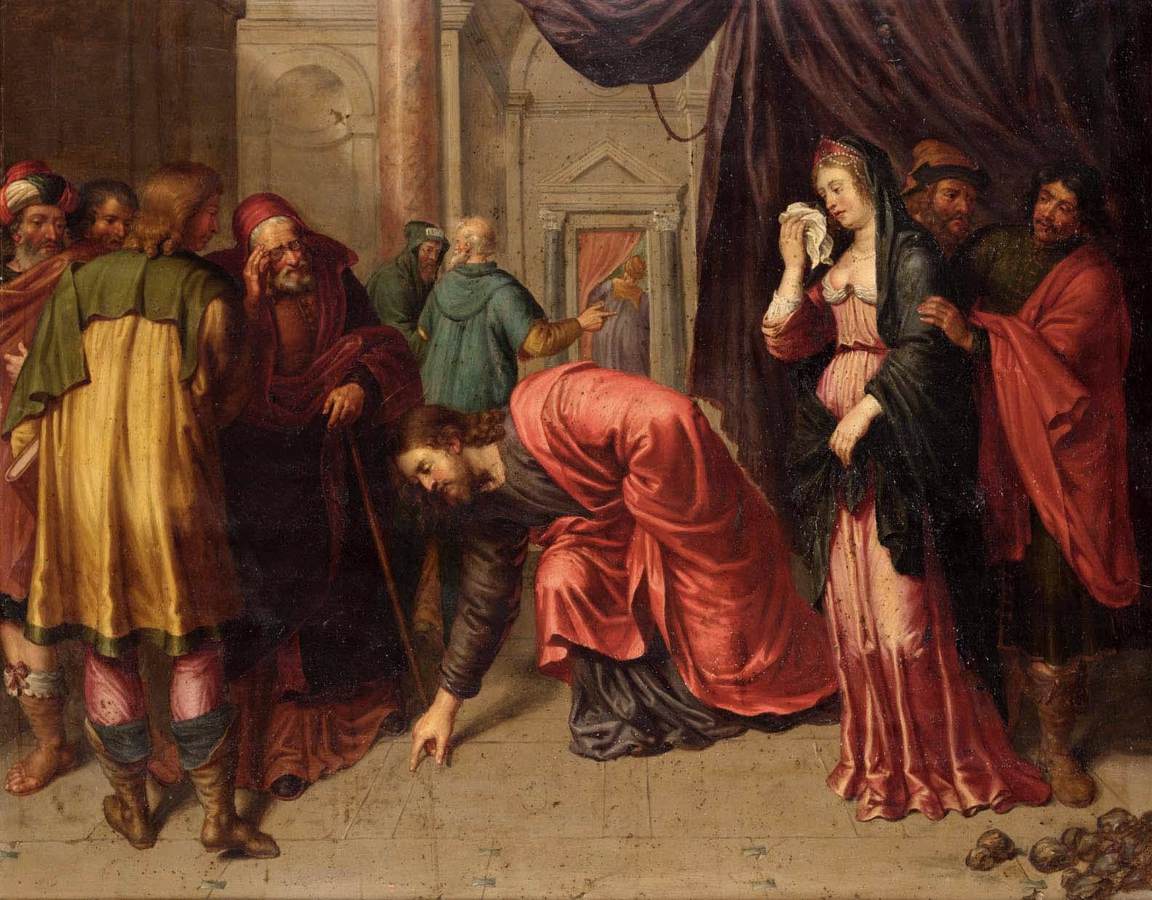 神救了我們，以聖召召我們，不是按我們的行為，乃是按他的旨意和恩典。這恩典是萬古之先，在基督耶穌裡賜給我們的。(提後1:9)
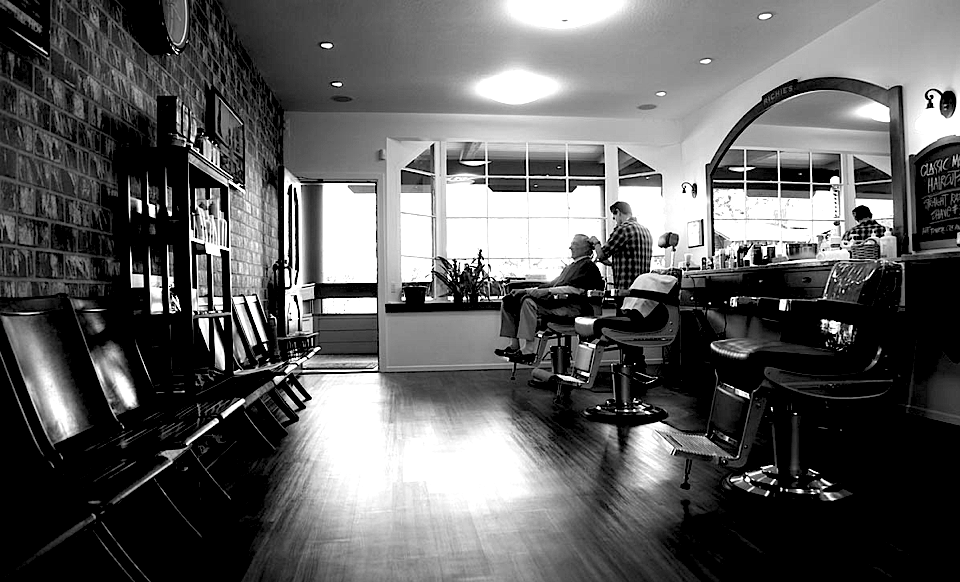 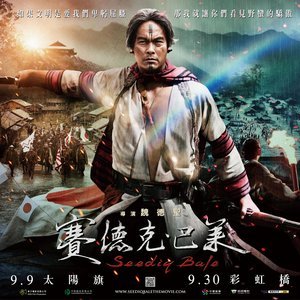 恩典在其中